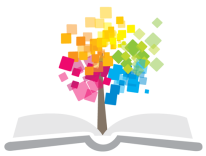 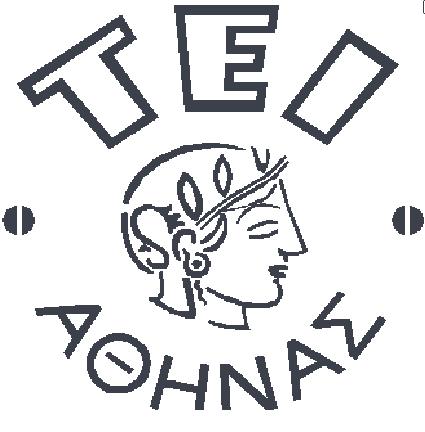 Ανοικτά Ακαδημαϊκά Μαθήματα στο ΤΕΙ Αθήνας
Κλινική Άσκηση στη Φυσικοθεραπεία Μυοσκελετικών Κακώσεων και Παθήσεων
Ενότητα 1: Εισαγωγή - Γενικές Αρχές
Σοφία Στάση, ΦΘ, MSc
Εργαστηριακή Συνεργάτης
Τμήμα Φυσικοθεραπείας – ΤΕΙ Αθήνας
Δρ. Γεώργιος Παπαθανασίου, ΦΘ, MSc, PhD
Αναπληρωτής Καθηγητής
Τμήμα Φυσικοθεραπείας – ΤΕΙ Αθήνας
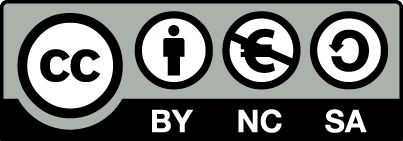 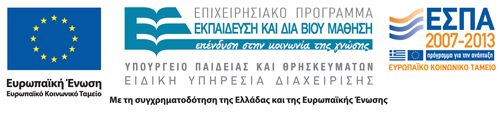 Φυσικοθεραπευτική Αποκατάσταση Μυοσκελετικών Κακώσεων και Παθήσεων [1/3]
H Φυσικοθεραπεία αποτελεί αναπόσπαστο κομμάτι της ολιστικής θεραπευτικής προσέγγισης των μυοσκελετικών κακώσεων και παθήσεων, είτε αυτές αντιμετωπίζονται συντηρητικά είτε χειρουργικά.
Η φυσικοθεραπευτική παρέμβαση, μετά από μία ορθοπαιδική χειρουργική επέμβαση, στοχεύει στην πλήρη λειτουργική αποκατάσταση του ασθενούς.
Η φυσικοθεραπευτική αποκατάσταση που θα εφαρμοστεί, σε κάθε μυοσκελετική κάκωση ή πάθηση η οποία αντιμετωπίζεται χειρουργικά, διέπεται από ορισμένες γενικές αρχές.
Αυτές οι γενικές αρχές καθορίζουν τον σχεδιασμό της παρέμβασης η οποία εξατομικεύεται ανά ασθενή, ανάλογα με τις ιδιαιτερότητες της κάκωσης ή της πάθησης και της χειρουργικής τους αντιμετώπισης.
1
Φυσικοθεραπευτική Αποκατάσταση Μυοσκελετικών Κακώσεων και Παθήσεων [2/3]
H φυσικοθεραπευτική αποκατάσταση μυοσκελετικών παθήσεων, οι οποίες αντιμετωπίζονται από τον ορθοπαιδικό θεράποντα ιατρό με προγραμματισμένη χειρουργική παρέμβαση, χωρίζεται:
στην «Προεγχειρητική Προετοιμασία»
στη «Μετεγχειρητική Φυσικοθεραπευτική Αποκατάσταση»

Σε μυοσκελετικές κακώσεις (συμβάντα καταγμάτων υψηλής βίας μετά από πτώσεις ή τροχαία ατυχήματα), όπου ο ασθενής χειρουργείται αιφνιδίως, η φυσικοθεραπευτική παρέμβαση αφορά συνήθως στη μετά το χειρουργείο περίοδο. Παρόλα αυτά, ο φυσικοθεραπευτής θα πρέπει να ενσωματώσει και στις περιπτώσεις αυτές πρακτικές της προεγχειρητικής προετοιμασίας.
2
Φυσικοθεραπευτική Αποκατάσταση Μυοσκελετικών Κακώσεων και Παθήσεων [3/3]
Παρατήρηση:  Σε περιπτώσεις καταγμάτων όπου ο ασθενής χειρουργείται σε δεύτερο χρόνο (π.χ. διακοπή αντιπηκτικής αγωγής, συνοδές κακώσεις), ο φυσικοθεραπευτής δύναται να προσεγγίσει τον ασθενή, και ανάλογα με τη βαρύτητα της κατάστασή του, να τον παρέμβει προεγχειρητικά:
στην εκμάθηση διαφραγματικής  αναπνοής, 
στη διδασκαλία των απαραίτητων ασκήσεων - δραστηριοτήτων που θα πραγματοποιηθούν μετεγχειρητικά.
3
Προεγχειρητική Προετοιμασία
4
Προεγχειρητική Προετοιμασία  [1/3]
Η προεγχειρητική προετοιμασία αποτελεί ουσιαστικό μέρος της φυσικοθεραπευτικής παρέμβασης, καθώς προετοιμάζει αποτελεσματικά τη μετεγχειρητική φυσικοθεραπεία και συμβάλει σημαντικά στο συνολικό σχεδιασμό εξατομικευμένου προγράμματος αποκατάστασης.
Η προεγχειρητική προετοιμασία περιλαμβάνει: 
Ενημέρωση του ασθενούς από τον ορθοπαιδικό χειρουργό,
Επικοινωνία του φυσικοθεραπευτή με τον ασθενή.
5
Προεγχειρητική Προετοιμασία  [2/3]
Κατά την προεγχειρητική προετοιμασία πραγματοποιείται:
Η Φυσικοθεραπευτική Αξιολόγηση του ασθενούς, όπου:
Καταγράφονται τα απαραίτητα στοιχεία του ιστορικού της πάθησης/κάκωσης και του ασθενή,
ελέγχεται η αισθητικότητα και αξιολογείται ο πόνος, 
μετράται το εύρος κίνησης των αρθρώσεων και η μυϊκή ισχύς των μυϊκών ομάδων,
ελέγχεται η ιδιοδεκτικότητα και η νευρομυϊκή συναρμογή,
αξιολογείται, μέσω ειδικών δοκιμασιών η λειτουργικότητα του πάσχοντος μέλους και η συνολική σωματική ικανότητα του ασθενούς.
6
Προεγχειρητική Προετοιμασία  [3/3]
Επίσης, κατά την προεγχειρητική προετοιμασία πραγματοποιούνται:
Αναπνευστική φυσικοθεραπεία, εκμάθηση διαφραγματικής  αναπνοής.
Διδασκαλία των βασικών ασκήσεων και δραστηριοτήτων που θα ακολουθήσουν κατά τις πρώτες ημέρες της μετεγχειρητικής φυσικοθεραπευτικής αποκατάστασης.
7
Μετεγχειρητική Φυσικοθεραπευτική ΑποκατάστασηΓενικές Αρχές
8
Γενικές Αρχές [1/6]
Η Αναπνευστική Φυσικοθεραπεία αποτελεί αναπόσπαστο μέρος της μετεγχειρητικής αντιμετώπισης. Εφαρμόζονται τεχνικές: 
Εκμάθησης διαφραγματικής αναπνοής, 
Διδασκαλίας εκπνοής και βήχα,  
Παροχέτευσης εκκρίσεων, 
Συντονισμού ασκήσεων άνω άκρων – αναπνοής.
9
Γενικές Αρχές [2/6]
Σε όλη τη διάρκεια της φυσικοθεραπευτικής συνεδρίας θα πρέπει να εξασφαλίζεται η σωστή τοποθέτηση του ασθενούς στο κρεβάτι για την ορθή εκτέλεση των ασκήσεων.
Το πρόγραμμα κινησιοθεραπείας ιεραρχείται: 
ξεκινά με βασικές ασκήσεις - δραστηριότητες του κορμού (ενδυνάμωση ραχιαίων μυών, τροποποιημένες κατά περίπτωση ασκήσεις κοιλιακών, ασκήσεις μυών λεκάνης, επανεκπαίδευση οσφυοπυελικού ρυθμού), 
συνεχίζει με την υγιή πλευρά και τις παρακείμενες με την χειρουργημένη περιοχή αρθρώσεις, 
καταλήγει στο σχεδιασμό ασκήσεων τροχιάς και δύναμης της πάσχουσας περιοχής.
10
Γενικές Αρχές [3/6]
Κινησιοθεραπεία Χειρουργημένου Μέλους:
Πραγματοποιείται από την απώτερη προς την εγγύτερη, σε σχέση με την χειρουργική επέμβαση, άρθρωση. 
Σε περίπτωση που ο ασθενής έχει υποβληθεί σε χειρουργική επέμβαση στην περιοχή του ισχίου, η κινησιοθεραπεία ξεκινά με κινητοποίηση της περιοχής του άκρου πόδα, στη συνέχεια της ποδοκνημικής, της περιοχής του γόνατος και τελευταία κινητοποιείται η περιοχή του ισχίου.
Εάν ο ασθενής έχει υποβληθεί σε χειρουργική επέμβαση στην περιοχή του γόνατος, η κινησιοθεραπεία ξεκινά με κινητοποίηση της περιοχής του άκρου πόδα, στη συνέχεια της ποδοκνημικής, της περιοχής του ισχίου και τελευταία κινητοποιείται η περιοχή του γόνατος.
11
Γενικές Αρχές [4/6]
Παρατήρηση: Θα πρέπει οπωσδήποτε να εκτελούνται δυναμικές ασκήσεις αντλίας των κάτω άκρων (διαδοχικές ασκήσεις αντίστασης ικανής διάρκειας στη ραχιαία και κυρίως πελματιαία κάμψη), για την αποφυγή και πρόληψη αγγειακών επιπλοκών, όπως η εν τω βάθει φλεβοθρόμβωση.

Επιπρόσθετα, και κατά την κρίση του φυσικοθεραπευτή σχετικά με το βαθμό δυσκολίας εκτέλεσης του προγράμματος, πραγματοποιούνται: 
Ασκήσεις ισορροπίας από ημικαθιστή ή ημιεδραία θέση στο κρεβάτι. 
Ενεργητική κινητοποίηση του μη-χειρουργημένου μέλους.
12
Γενικές Αρχές [5/6]
Ο συνεχής έλεγχος της αισθητικότητας του μέλους θεωρείται απαραίτητος, τουλάχιστον μέχρι να υποχωρήσουν η μετεγχειρητική φλεγμονή και το οίδημα.
Η τελική λειτουργική επανεκπαίδευση του χειρουργημένου μέλους θα πρέπει να περιλαμβάνει ασκήσεις ανοικτής και κλειστής κινηματικής αλυσίδας. 
Ανάλογα με την πρόοδο του ασθενή, στο πρόγραμμα ενσωματώνονται προοδευτικά και ασκήσεις επανεκπαίδευσης της ιδιοδεκτικότητας και προαγωγής της νευρομυϊκής συναρμογής.
13
Γενικές Αρχές [6/6]
Τα Φυσικά Μέσα και η Ηλεκτροθεραπεία αποτελούν αναπόσπαστο μέρος της φυσικοθεραπευτικής αποκατάστασης:
Για την αντιμετώπιση του πόνου προτείνεται, σε όλη τη διάρκεια της αποκατάστασης, η εφαρμογή διαδερμικού ηλεκτρικού νευρικού ερεθισμού (TENS),
Κατά την περίοδο της μέγιστης προστασίας, η συχνή εφαρμογή ψυχρών επιθεμάτων, τόσο κατά τη διάρκεια της ημέρας όσο και μετά τo πρόγραμμα των ασκήσεων, συμβάλει στην ελάττωση του οιδήματος και στη μείωση του πόνου. 
Αργότερα, πριν από την κινησιοθεραπεία, συνίσταται η χρήση θερμών επιθεμάτων με σκοπό τη μυϊκή χαλάρωση, την ελάττωση της σκληρότητας και της αντίστασης που προβάλλουν οι κολλαγόνοι ιστοί των θυλακοσυνδεσμικών στοιχείων, και τη διευκόλυνση της κινητοποίησης του μέλους.
14
Έγερση - Ορθοστάτηση - Βάδιση [1/2]
Ειδικότερα, σε περιπτώσεις ασθενών οι οποίοι έχουν υποβληθεί σε χειρουργικές επεμβάσεις που αφορούν στα κάτω άκρα, θα πρέπει να σημειωθούν τα ακόλουθα:
Η εφαρμογή ελαστικής περίδεσης ή ελαστικών αντιθρομβοτικών καλτσών θεωρείται απόλυτα απαραίτητη ενέργεια πριν την έγερση, την ορθοστάτηση και τη βάδιση του ασθενούς.
Η ορθοστάτηση πραγματοποιείται τη 2η με 3η ημέρα.
Η έναρξη και η πρόοδος της φόρτισης κατά τη βάδιση εξαρτάται από τη χειρουργική τεχνική και από το είδος των υλικών που  χρησιμοποιήθηκαν. Αρχικά, η βάδιση πραγματοποιείται με χρήση βοηθήματος βάδισης τύπου «Π».  
Διδάσκεται ο σωστός τρόπος βάδισης, σύμφωνα με το πρότυπο τριών χρόνων: «Π» - χειρουργημένο άκρο - υγιές άκρο.
Διδάσκεται ο σωστός τρόπος καθίσματος.
Διδάσκεται ο σωστός τρόπος έγερσης από το κάθισμα.
15
Έγερση - Ορθοστάτηση - Βάδιση [2/2]
Ανάλογα με την πρόοδο στη φόρτισης του σκέλους, ο ασθενής εκπαιδεύεται να βαδίζει με τη χρήση βακτηρίας αγκώνα. Το βοήθημα τοποθετείται αντίπλευρα του χειρουργημένου μέλους. 
Όταν θα πραγματοποιηθεί η διδασκαλία «ανόδου – καθόδου  κλίμακας», συνιστάται ο ασθενής να εκπαιδεύεται έτσι ώστε: 
Κατά την άνοδο, προηγείται το υγιές, ακολουθεί το πάσχον μέλος και έπεται το βοηθητικό μέσο βάδισης.  
Στην κάθοδο, πρώτα τοποθετείται το βοηθητικό μέσο βάδισης στο επόμενο σκαλοπάτι, ακολουθεί το πάσχον και έπεται το υγιές μέλος.
Βασική Αρχή κατά τη Βάδιση: Το πάσχον - χειρουργημένο μέλος δεν φορτίζεται ποτέ μόνο του αλλά υποστηρίζεται πάντα από το βοηθητικό μέσο που έχει επιλεγεί.
16
Εργονομικές Παρεμβάσεις
Τέλος, συχνά ο Φυσικοθεραπευτής σχεδιάζει τις κατάλληλες εργονομικές παρεμβάσεις οι οποίες εξασφαλίζουν την καλύτερη αυτοεξυπηρέτηση σε καθημερινές δραστηριότητες και τη βελτίωση της ποιότητας ζωής του ασθενούς.
Στις συνήθεις εργονομικές παρεμβάσεις περιλαμβάνονται: 
Η ανύψωση της κλίνης, ώστε να διευκολύνεται η έγερση και η κατάκλιση,   
Η χρήση ψηλών και ευρύχωρων καθισμάτων με βραχίονες,   
Η τοποθέτηση βοηθήματος για την ανύψωση της θέσης τουαλέτας,
Βοήθημα στήριξης για το λουτρό και τη μπανιέρα, 
Προσαρμογή των βοηθημάτων στήριξης και αυτοεξυπηρέτησης σε όλο το σπίτι,
Χρήση βοηθημάτων κάλτσας - παπουτσιού.
17
Μετεγχειρητική Φυσικοθεραπευτική ΑποκατάστασηΣταδιοποίηση του Προγράμματος
18
Μετεγχειρητική ΦυσικοθεραπείαΠερίοδοι Προστασίας [1/2]
Η Μετεγχειρητική φυσικοθεραπευτική αποκατάσταση, ανάλογα με τις ιδιαιτερότητες της χειρουργημένης μυοσκελετικής κάκωσης ή πάθησης και την εξέλιξη της προόδου του ασθενούς, διακρίνεται:
Στην περίοδο της «Μέγιστης ή Αυξημένης Προστασίας» (η οποία περιλαμβάνει και την περίοδο της νοσηλείας), 
Στην περίοδο της «Μερικής Προστασίας», 
Στην περίοδο των «Ελεύθερων Δραστηριοτήτων».
Ο σχεδιασμός του προγράμματος της φυσικοθεραπευτικής  αποκατάστασης πραγματοποιείται με βάση τα κριτήρια ολοκλήρωσης αυτών των διακριτών περιόδων.
[Παπαθανασίου Γ, 2003 & 2004]
19
Μετεγχειρητική ΦυσικοθεραπείαΠερίοδοι Προστασίας [2/2]
Τα κύρια κριτήρια σταδιοποίησης του προγράμματος βασίζονται και αφορούν:
στη χειρουργική τεχνική και στα υλικά που χρησιμοποιήθηκαν από τον θεράποντα ορθοπαιδικό χειρουργό,
στην αξιολόγηση της κλινικής εικόνας του ασθενούς,
ιδιαίτερα σημαντική είναι η λειτουργική αξιολόγηση του ασθενούς από τον φυσικοθεραπευτή (π.χ. ικανότητα εκτέλεσης στοχευμένων λειτουργικών και καθημερινών δραστηριοτήτων χωρίς πόνο, ή η ικανότητα βάδισης χωρίς χωλότητα και πόνο).
[Παπαθανασίου Γ, 2003 & 2004]
20
Περίοδος Μέγιστης Προστασίας [1/2]
Κατά την περίοδο της μέγιστης προστασίας, στόχος του προγράμματος αποκατάστασης είναι η μείωση του πόνου και η μερική ανάκτηση της δύναμης και της κινητικότητας του χειρουργημένου μέλους.  
Στην περίοδο αυτή, ξεκινά η σταδιακή αποκατάσταση της λειτουργικότητας του ασθενή.
Εάν η φυσιοθεραπευτική παρέμβαση αφορά στο κάτω άκρο, στο στάδιο αυτό, ξεκινά η σταδιακή φόρτιση του μέλους και η σταδιακή αποκατάσταση της λειτουργικότητας του.

Παρατήρηση: Ο βαθμός δυσκολίας των ασκήσεων, η πρόοδος του προγράμματος, όπως επίσης και η χρονική διάρκεια της περιόδου μέγιστης προστασίας (συνήθως 4-6  εβδομάδες), καθορίζονται από τη χειρουργική τεχνική που εφαρμόστηκε, το είδος των υλικών που χρησιμοποιήθηκαν, την ηλικία και τη γενικότερη κατάσταση του ασθενούς και τέλος τις ιδιαιτερότητες της πάθησης ή της κάκωσης που οδήγησαν τον ασθενή στο χειρουργείο.
21
Περίοδος Μέγιστης Προστασίας [2/2]
Κατά την περίοδο της μέγιστης προστασίας, οι στόχοι του προγράμματος της φυσικοθεραπευτικής αποκατάστασης είναι: 
Η μείωση του πόνου, 
Η ελάττωση του μετεγχειρητικού οιδήματος, 
Η βελτίωση της κυκλοφορίας και κατ’ επέκταση η βελτίωση της τροφικότητας των αρθρικών και περιαρθρικών στοιχείων,
Η έναρξη του προγράμματος κινησιοθεραπείας,
Εάν πρόκειται για κάτω άκρο, η επανεκπαίδευση της βάδισης με το βοηθητικό μέσο που έχει επιλεγεί.
22
Περίοδος Μερικής Προστασίας [1/2]
Βασικοί στόχοι της περιόδου αυτής, (συνήθως είναι το χρονικό διάστημα μεταξύ 6ης – 13ης μετεγχειρητικής εβδομάδας), είναι η βελτίωση της λειτουργικότητας εκείνων των μυϊκών ομάδων με σημαντικό ρόλο στη λειτουργική αποκατάσταση και η βελτίωση της κινητικότητας της άρθρωσης. Κατά την περίοδο αυτή, επιταχύνεται η  πρόοδος του προγράμματος και αυξάνεται ο βαθμός δυσκολίας της κινησιοθεραπείας.
Τελικός σκοπός της περιόδου, είναι η  πλήρης λειτουργική  αποκατάσταση του χειρουργημένου μέλους, ώστε στο τέλος της, ο  ασθενής να εκτελεί βασικές λειτουργικές και καθημερινές δραστηριότητες χωρίς ενοχλήσεις.
Όταν πρόκειται για ασθενή ο οποίος έχει υποβληθεί σε χειρουργείο στο κάτω άκρο, στον τελικό σκοπό της περιόδου αυτής προστίθεται και η ικανότητα βάδισης χωρίς βοηθήματα και χωρίς πόνο ή χωλότητα.
23
Περίοδος Μερικής Προστασίας [2/2]
Παρατήρηση: Ο βαθμός δυσκολίας των ασκήσεων, η πρόοδος του προγράμματος, όπως επίσης και η χρονική διάρκεια της περιόδου καθορίζονται από το είδος της χειρουργικής τεχνικής που επιτελέστηκε, την ηλικία, τη γενικότερη κατάσταση του ασθενούς, και τις ιδιαιτερότητες της πάθησης ή της κάκωσης που οδήγησαν τον ασθενή στο χειρουργείο.
24
Περίοδος Ελεύθερων Δραστηριοτήτων [1/2]
Ανάλογα με την πρόοδο της φυσικοθεραπείας, κατά την περίοδο αυτή (δηλαδή το χρονικό διάστημα μεταξύ της 13ης-17ης  μετεγχειρητικής εβδομάδας), ολοκληρώνεται η λειτουργική αποκατάσταση και δίνεται έμφαση στη βελτίωση της φυσικής κατάστασης του ασθενή. 
Κριτήρια για τη μετάβαση στην περίοδο των ελεύθερων δραστηριοτήτων αποτελούν: 
Ο ασθενής θα πρέπει να εκτελεί όλο το πρόγραμμα κινησιοθεραπείας, ανεξάρτητος και οι ελεύθερες ενεργητικές κινήσεις της άρθρωσης του ισχίου να πραγματοποιούνται χωρίς πόνο.
Η βάδιση θα πρέπει να πραγματοποιείται χωρίς βοήθημα, χωρίς την παρουσία χωλότητας και πόνου, και η ανάβαση-κατάβαση κλίμακας να πραγματοποιείται με κανονική εναλλαγή ποδιών.  
Κατά την αξιολόγηση της μυϊκής ισχύος (manual muscle testing) όλοι οι μυς του χειρουργημένου άκρου θα πρέπει να βαθμολογούνται με 4+/5.
25
Περίοδος Ελεύθερων Δραστηριοτήτων [2/2]
Τελικός σκοπός  του  προγράμματος είναι η ασφαλής  επιστροφή του ασθενούς  στις  προηγούμενες  κοινωνικές,  ψυχαγωγικές  και  επαγγελματικές  του δραστηριότητες. 
Ιδιαίτερη  αξία  έχει  ο  σχεδιασμός  κατάλληλου  προγράμματος  καρδιαγγειακής προσαρμογής για την αύξηση της αερόβιας ικανότητας και προγράμματος πλήρους αποκατάστασης  της  μυϊκής  λειτουργικής  ικανότητας. 
Με  την  ολοκλήρωση  της λειτουργικής  του  αποκατάστασης,  ο  ασθενής  ανεξαρτητοποιείται  από  όλα  τα βοηθητικά  μέσα  που  χρησιμοποιούσε  κατά  τις  διάφορες  περιόδους  του προγράμματος («Π», βακτηρίες, βοηθήματα, κλπ.).
[Παπαθανασίου, 2003]
26
Τέλος Ενότητας
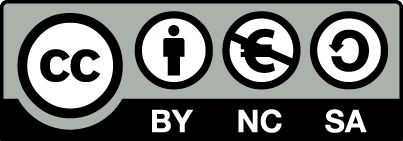 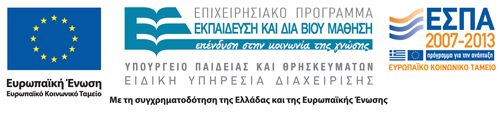 Σημειώματα
Σημείωμα Αναφοράς
Γεώργιος Παπαθανασίου, Σοφία Στάση. «Κλινική Άσκηση στη Φυσικοθεραπεία Μυοσκελετικών Κακώσεων και Παθήσεων. Ενότητα 1: Εισαγωγή - Γενικές Αρχές». Έκδοση: 1.0. Αθήνα 2014. Διαθέσιμο από τη δικτυακή διεύθυνση: ocp.teiath.gr. Copyright Τεχνολογικό Εκπαιδευτικό Ίδρυμα Αθήνας, Γεώργιος Παπαθανασίου, Σοφία Στάση 2014.
Σημείωμα Αδειοδότησης
Το παρόν υλικό διατίθεται με τους όρους της άδειας χρήσης Creative Commons Αναφορά, Μη Εμπορική Χρήση Παρόμοια Διανομή 4.0 [1] ή μεταγενέστερη, Διεθνής Έκδοση.   Εξαιρούνται τα αυτοτελή έργα τρίτων π.χ. φωτογραφίες, διαγράμματα κ.λ.π., τα οποία εμπεριέχονται σε αυτό. Οι όροι χρήσης των έργων τρίτων επεξηγούνται στη διαφάνεια  «Επεξήγηση όρων χρήσης έργων τρίτων». 
Τα έργα για τα οποία έχει ζητηθεί άδεια  αναφέρονται στο «Σημείωμα  Χρήσης Έργων Τρίτων».
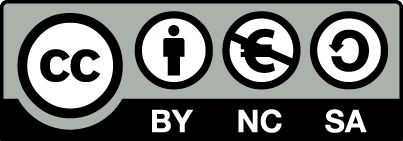 [1] http://creativecommons.org/licenses/by-nc-sa/4.0/ 
Ως Μη Εμπορική ορίζεται η χρήση:
που δεν περιλαμβάνει άμεσο ή έμμεσο οικονομικό όφελος από την χρήση του έργου, για το διανομέα του έργου και αδειοδόχο
που δεν περιλαμβάνει οικονομική συναλλαγή ως προϋπόθεση για τη χρήση ή πρόσβαση στο έργο
που δεν προσπορίζει στο διανομέα του έργου και αδειοδόχο έμμεσο οικονομικό όφελος (π.χ. διαφημίσεις) από την προβολή του έργου σε διαδικτυακό τόπο
Ο δικαιούχος μπορεί να παρέχει στον αδειοδόχο ξεχωριστή άδεια να χρησιμοποιεί το έργο για εμπορική χρήση, εφόσον αυτό του ζητηθεί.
Επεξήγηση όρων χρήσης έργων τρίτων
Δεν επιτρέπεται η επαναχρησιμοποίηση του έργου, παρά μόνο εάν ζητηθεί εκ νέου άδεια από το δημιουργό.
©
διαθέσιμο με άδεια CC-BY
Επιτρέπεται η επαναχρησιμοποίηση του έργου και η δημιουργία παραγώγων αυτού με απλή αναφορά του δημιουργού.
διαθέσιμο με άδεια CC-BY-SA
Επιτρέπεται η επαναχρησιμοποίηση του έργου με αναφορά του δημιουργού, και διάθεση του έργου ή του παράγωγου αυτού με την ίδια άδεια.
διαθέσιμο με άδεια CC-BY-ND
Επιτρέπεται η επαναχρησιμοποίηση του έργου με αναφορά του δημιουργού. 
Δεν επιτρέπεται η δημιουργία παραγώγων του έργου.
διαθέσιμο με άδεια CC-BY-NC
Επιτρέπεται η επαναχρησιμοποίηση του έργου με αναφορά του δημιουργού. 
Δεν επιτρέπεται η εμπορική χρήση του έργου.
Επιτρέπεται η επαναχρησιμοποίηση του έργου με αναφορά του δημιουργού
και διάθεση του έργου ή του παράγωγου αυτού με την ίδια άδεια.
Δεν επιτρέπεται η εμπορική χρήση του έργου.
διαθέσιμο με άδεια CC-BY-NC-SA
διαθέσιμο με άδεια CC-BY-NC-ND
Επιτρέπεται η επαναχρησιμοποίηση του έργου με αναφορά του δημιουργού.
Δεν επιτρέπεται η εμπορική χρήση του έργου και η δημιουργία παραγώγων του.
διαθέσιμο με άδεια 
CC0 Public Domain
Επιτρέπεται η επαναχρησιμοποίηση του έργου, η δημιουργία παραγώγων αυτού και η εμπορική του χρήση, χωρίς αναφορά του δημιουργού.
Επιτρέπεται η επαναχρησιμοποίηση του έργου, η δημιουργία παραγώγων αυτού και η εμπορική του χρήση, χωρίς αναφορά του δημιουργού.
διαθέσιμο ως κοινό κτήμα
χωρίς σήμανση
Συνήθως δεν επιτρέπεται η επαναχρησιμοποίηση του έργου.
Διατήρηση Σημειωμάτων
Οποιαδήποτε αναπαραγωγή ή διασκευή του υλικού θα πρέπει να συμπεριλαμβάνει:
το Σημείωμα Αναφοράς
το Σημείωμα Αδειοδότησης
τη δήλωση Διατήρησης Σημειωμάτων
το Σημείωμα Χρήσης Έργων Τρίτων (εφόσον υπάρχει)
μαζί με τους συνοδευόμενους υπερσυνδέσμους.
Χρηματοδότηση
Το παρόν εκπαιδευτικό υλικό έχει αναπτυχθεί στo πλαίσιo του εκπαιδευτικού έργου του διδάσκοντα.
Το έργο «Ανοικτά Ακαδημαϊκά Μαθήματα στο ΤΕΙ Αθηνών» έχει χρηματοδοτήσει μόνο την αναδιαμόρφωση του εκπαιδευτικού υλικού. 
Το έργο υλοποιείται στο πλαίσιο του Επιχειρησιακού Προγράμματος «Εκπαίδευση και Δια Βίου Μάθηση» και συγχρηματοδοτείται από την Ευρωπαϊκή Ένωση (Ευρωπαϊκό Κοινωνικό Ταμείο) και από εθνικούς πόρους.
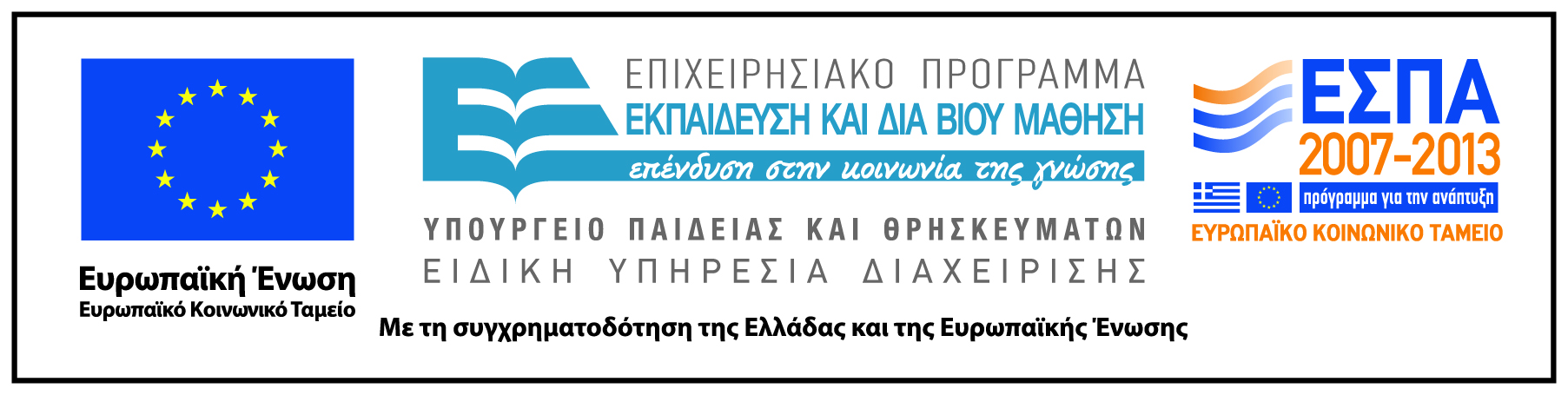